Tactile Reading 2021
Oslo, April 30
Learning path for 
the transition from 
3D to 2D
Tactual Profile MDVI
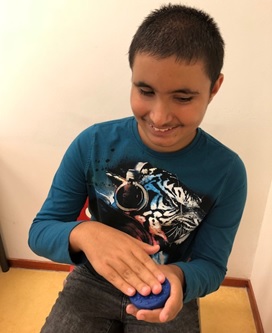 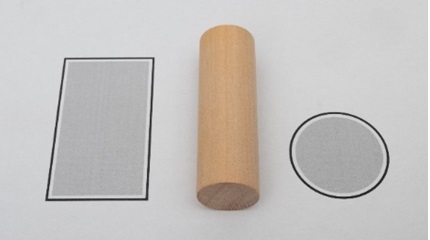 Introduction of presenters
Ans Withagen	  	 Brenda Zwijnenburg		Anneke Blok
Design of presentation
Introduction of the MDVI version of Tactual Profile

Short video fragment of Tactual Profile

Feel Free MDVI

Learning path for the transition from 3D to 2D

Some examples of lessons
Tactual Profile MDVI
Reason for development:

Request for an adjusted instrument of Tactual Profile for people with a severe visual and mental disability, to monitor tactual functioning

Projectgroup started to develop this version in 2014 
Project group:  Behavioral scientist PhD in special education, occupational therapists, 
  teacher MDVI, rehabilitation therapist  in early intervention, speech  therapist 
Expert group: neuro psychologist and other professionals in the field of MDVI and an expert of the the Radboud University Nijmegen
Tactual Profile: starting point MDVI version
Target group
Target group Tactual Profile:
Children, 0-16 years of age, who are born blind or who have no more than some residual vision

Target group Tactual Profile MDVI:
Persons with MDVI, a severe visual and cognitive impairment. 
Cognitive development from 0-6 years of age
Differences between Tactual Profile and Tactual Profile MDVI
Extended interview with a parent, teacher or care taker
 
Instruction is less verbal

Steps are more refined in the items

Observation in daily environment

Practical Skills not included in item-set
Tactual Profile MDVI
Domains & Categories
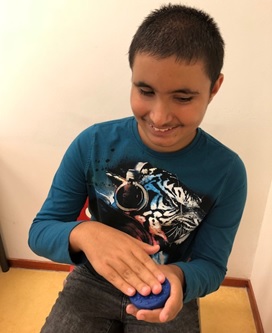 Tactual sensory functioning 

Tactual motor functioning 

Tactual perceptual functioning
Tactual Sensory Functioning
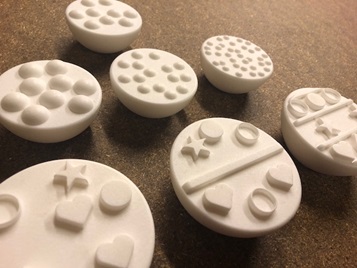 Noticing

Body awareness

Touch sensitivity

Proprioception
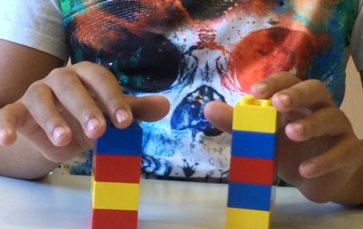 Tactual Motor Functioning
Tactual exploration

Two-handedness
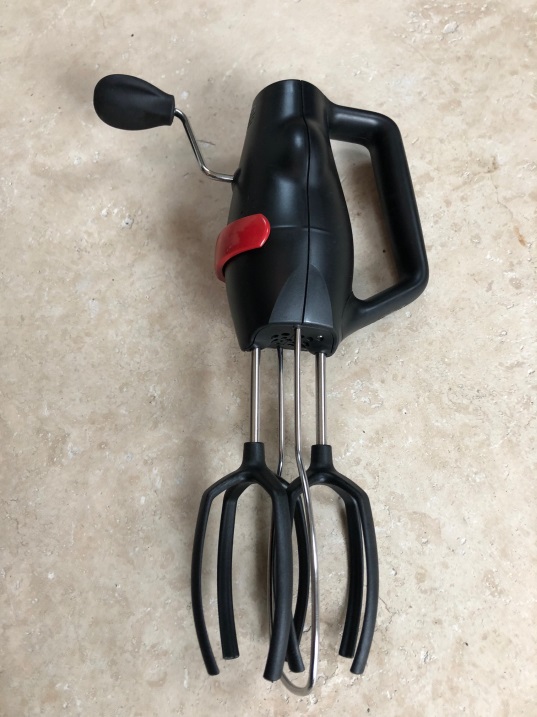 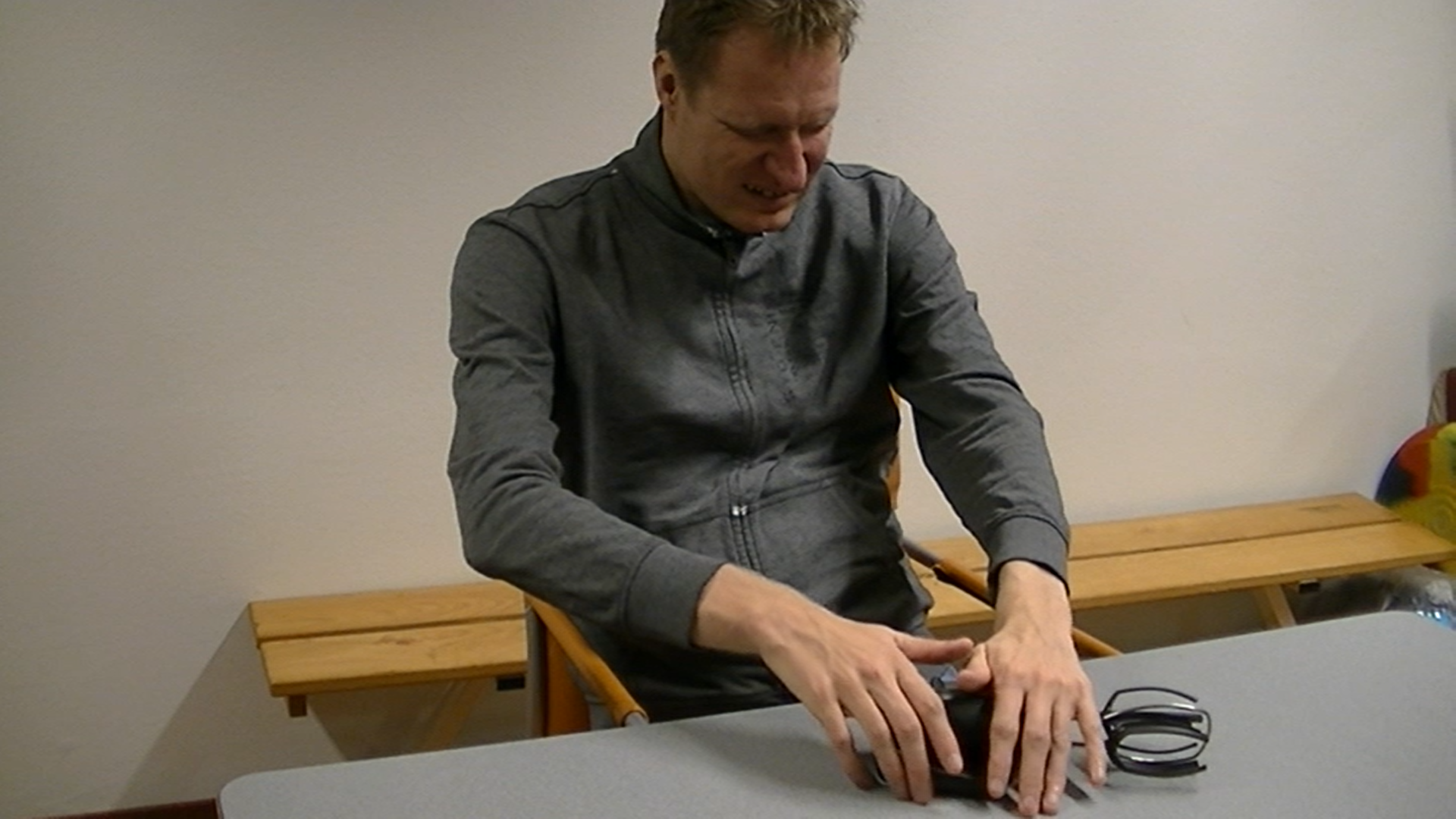 Tactual Perceptual Functioning
Recognition 
Perception of detail 
Part-whole relationship
Tactile-spatial relationships 
Figure-ground perception
Tactual Language 
Touch strategy
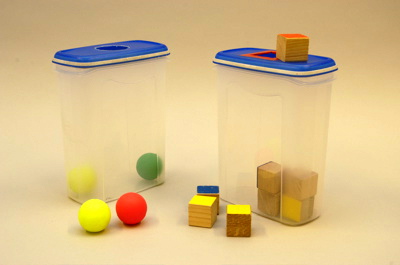 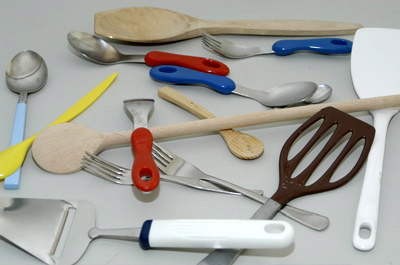 Survey with Influential Factors
Client-variables:			Stimulus-variables:

- Motor Skills				- Environmental factors
- Consciousness			- Material properties
- Regulation of sensory		- Distracting factors
  stimuli	
- Exploration style
- Attention
- Memory
- Executive functions
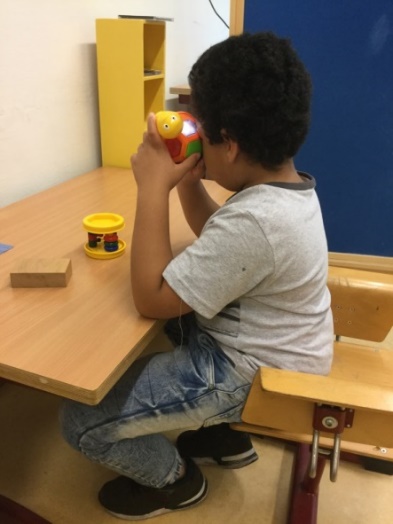 Short filmfragment Tactual Profile MDVI
Feel Free MDVI
Materials for 100 
activities to stimulate 
tactual functioning 

 Anneke Blok
 Ineke Jacobs
 Fiona Penning
 Katrien Kouters
 Miranda Zwijgers
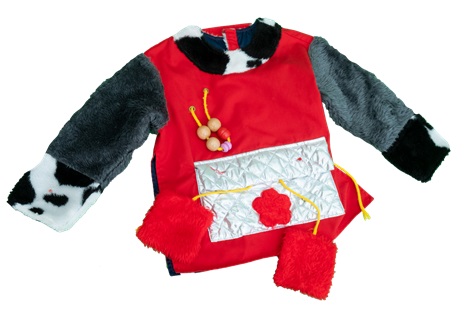 Categories
Touching and perceiving
Touching and moving
Touching and understanding
Category: Touching and understanding
Perception of details: feeling details in dog toys
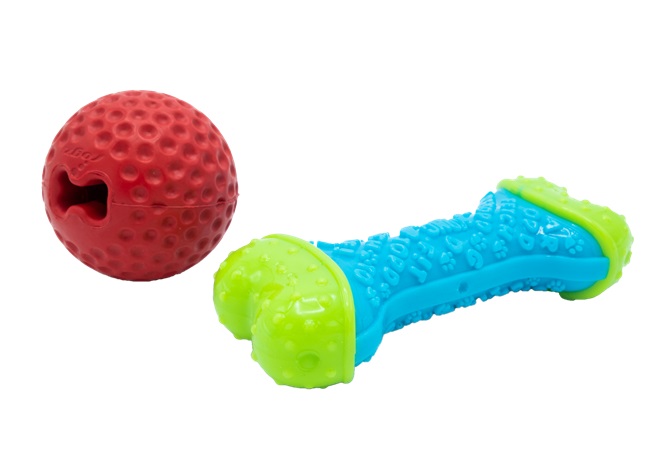 Category Touching and perceiving
Touch sensitivity: baking a cake
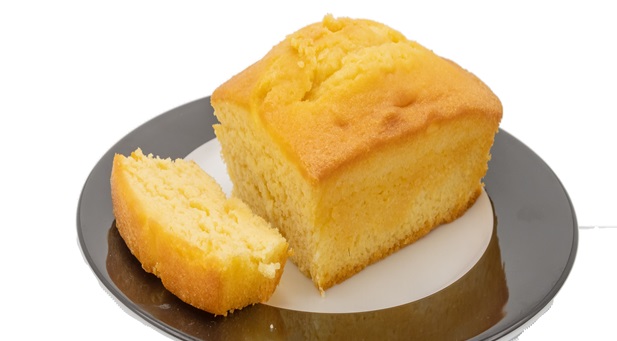 www.tactualprofile.org
tactualprofile@visio.org
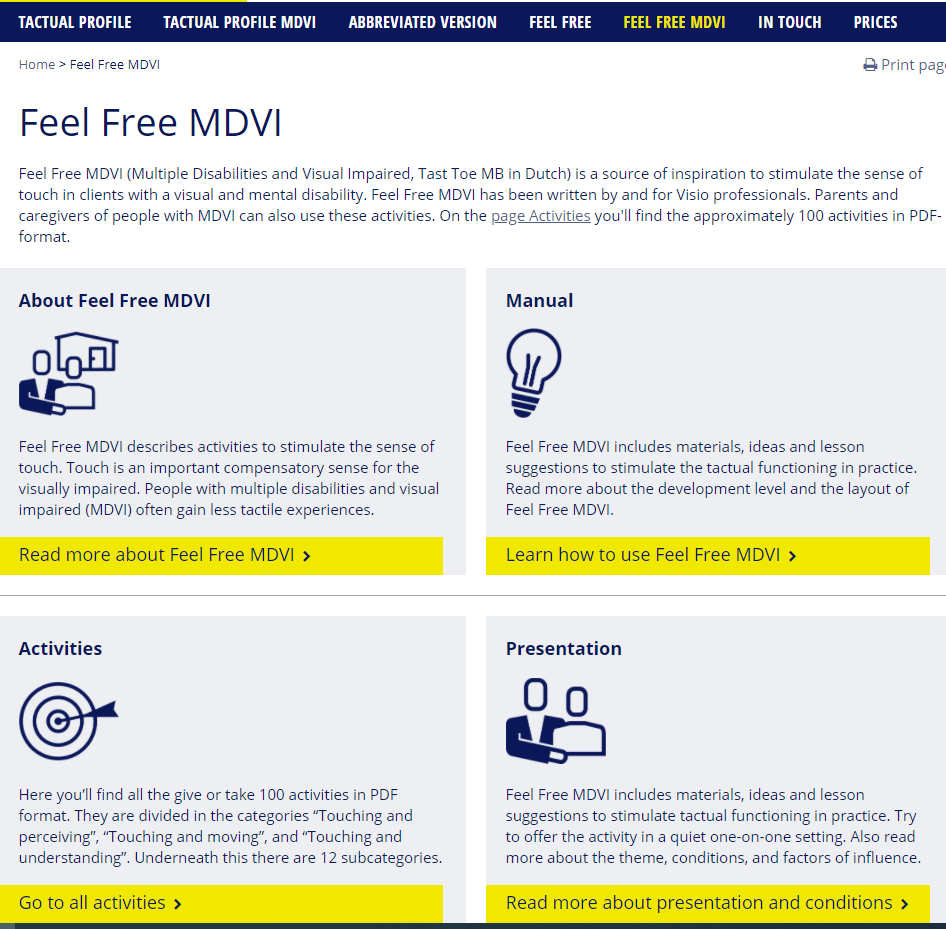 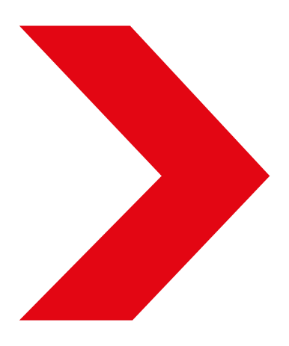 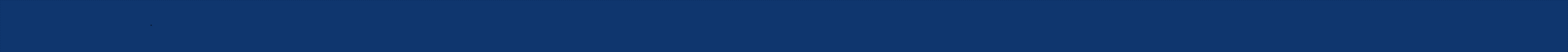 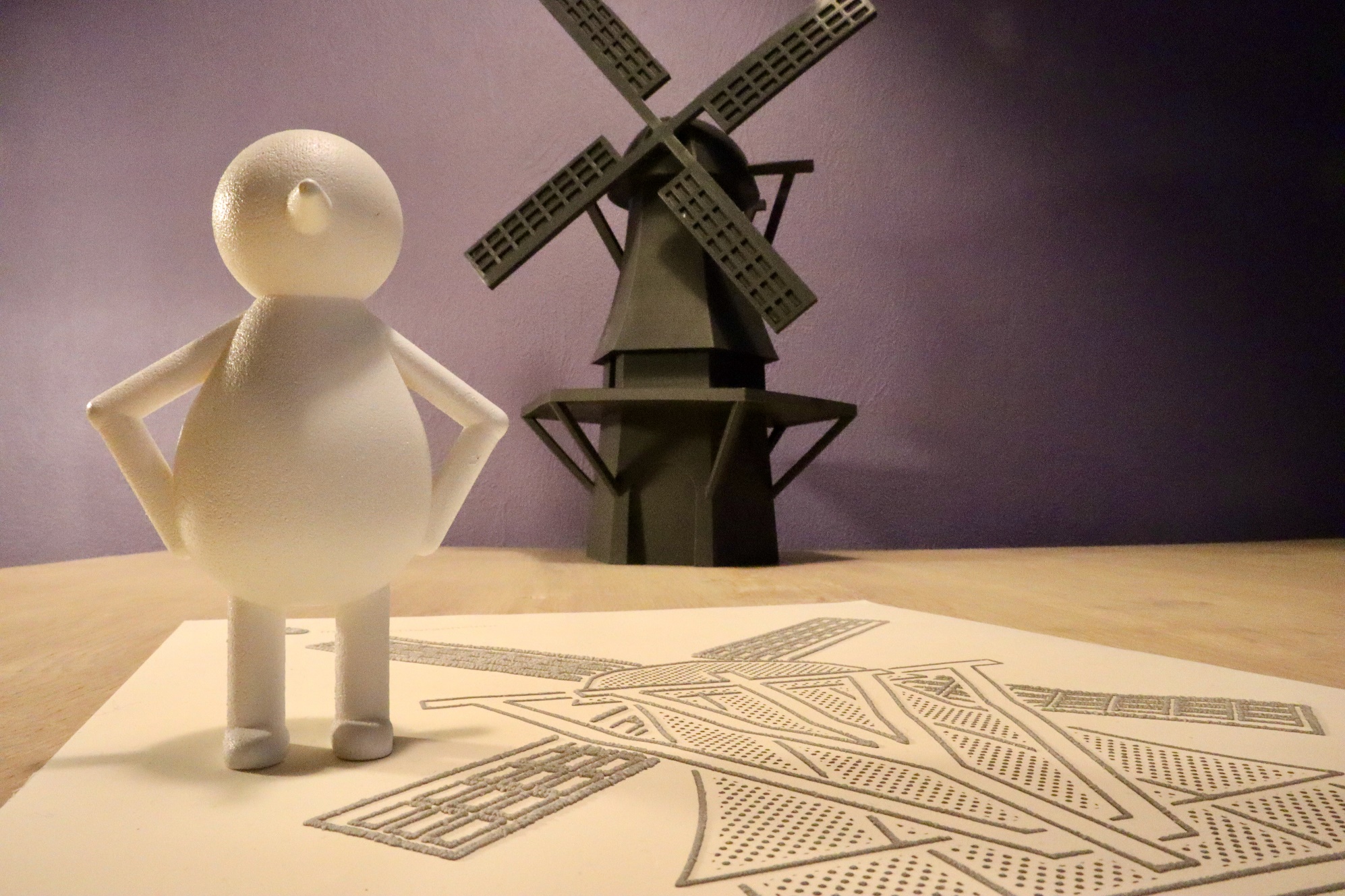 Learning path Transition 3D-2D
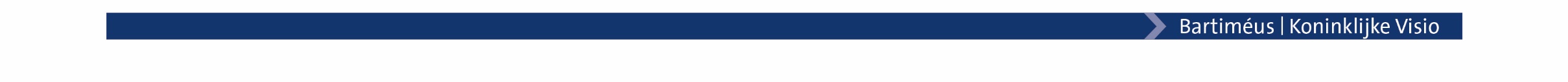 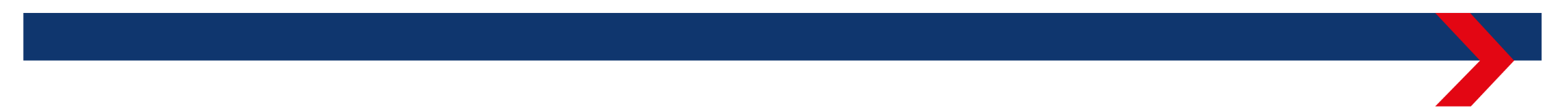 Project group   Royal Dutch Visio + Bartiméus
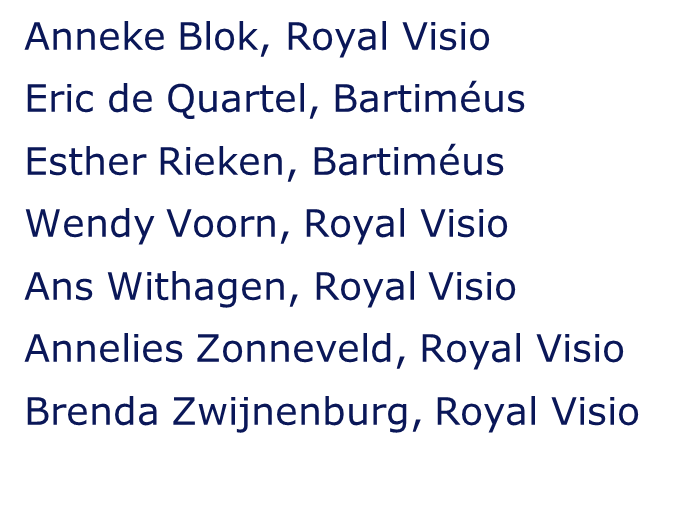 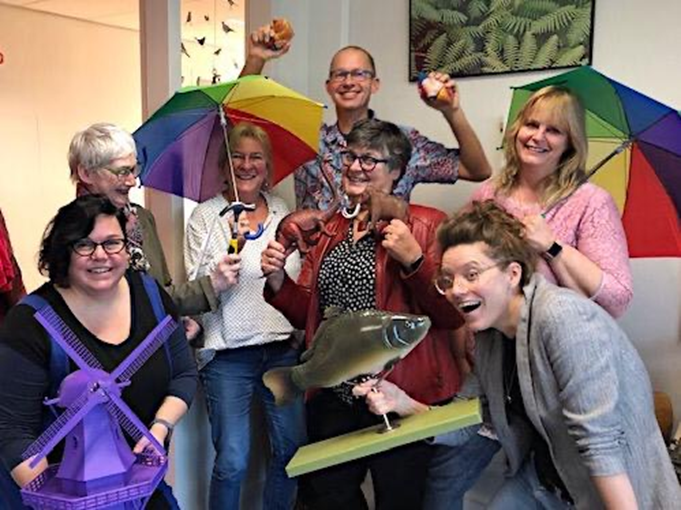 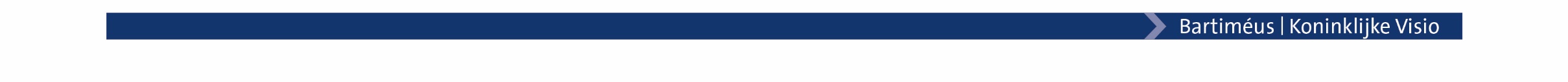 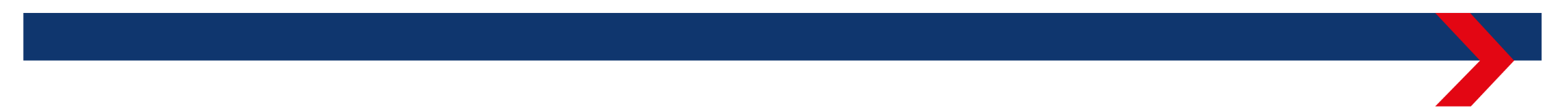 Aim of the project
To develop an educational guideline to gain blind children insight in the transformation of a three-dimensional object into a two-dimensional tactile drawing. 

With this learning path, the relationship between objects and associated drawings, which can be produced by different viewpoints, is explained step by step. The learning path increases in complexity and difficulty level.
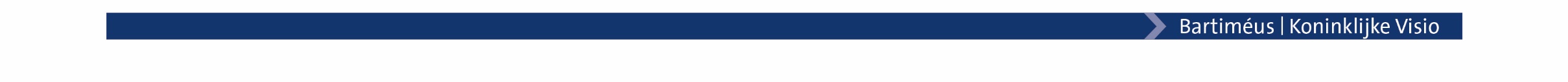 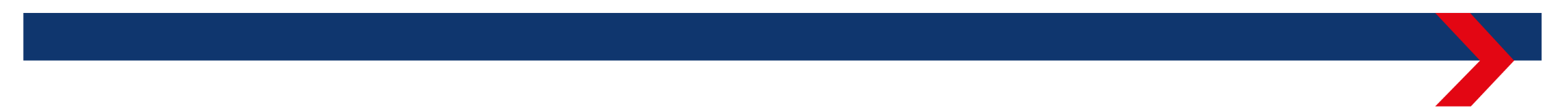 Workshops
We checked the added value for a blind person to gain more insight in the transformation of a 3D model into a tactile drawing.
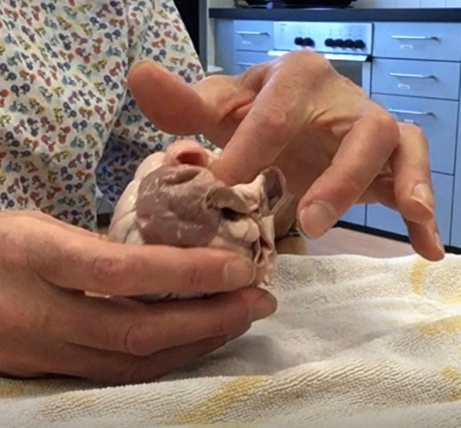 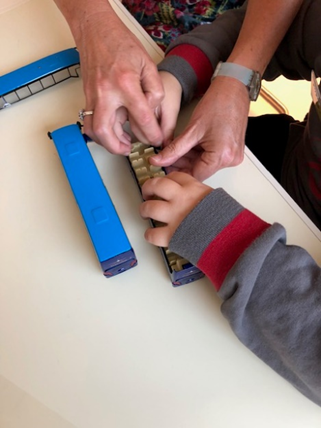 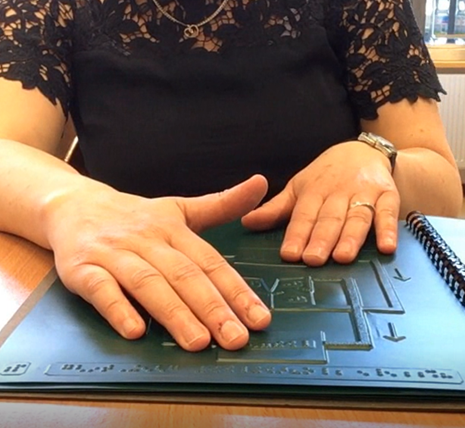 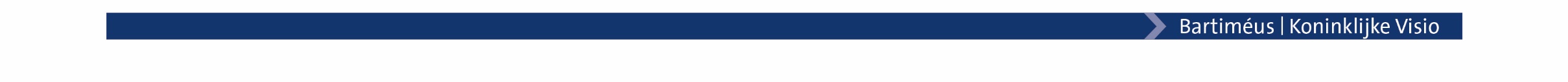 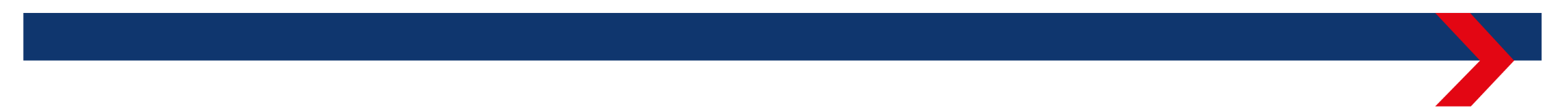 Statements after the workshop
“We learned a lot today! I never knew about the different viewpoints of an object. Really did not know that you depict this in different ways. It’s an enriching experience. Learning this also gives me a different view of the world and objects in my environment. If I had learned this younger, I would perhaps have asked different questions and would have gained a richer concept of the world.
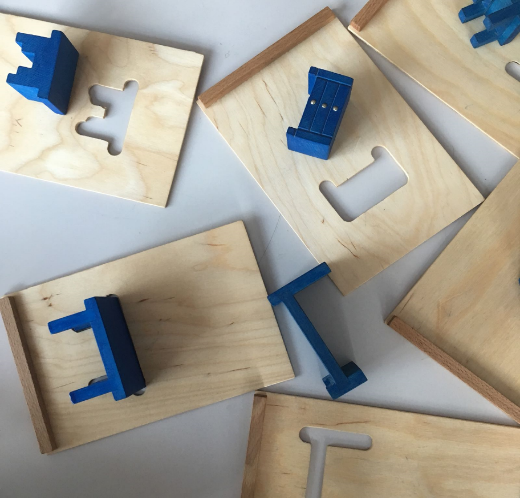 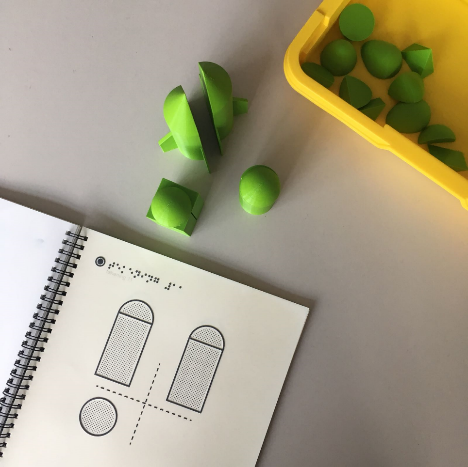 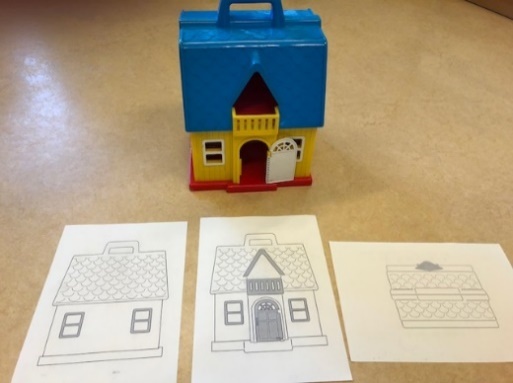 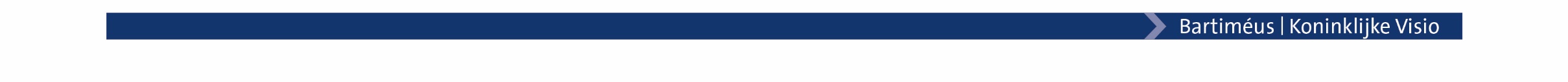 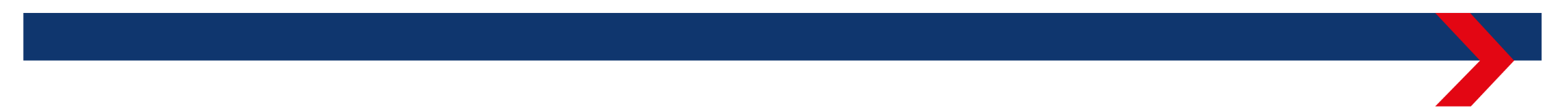 Starting points
Participation of pupils in regular schools​

Focus of the learning path:  practicing insights in the transition of 3D into 2D. The learning path does not focus on concept development​

The learning path is not a fixed pattern: it should be used  in line with the insight and understanding of the pupil​
​
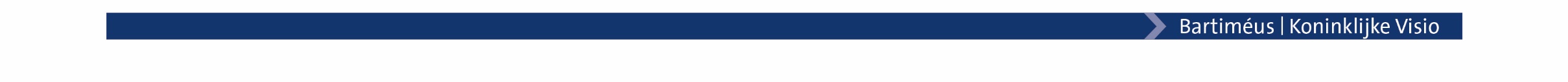 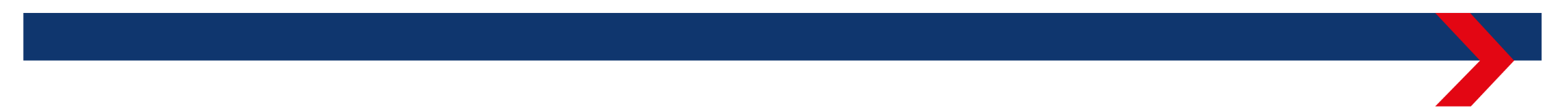 Structure in levels (age is indication)
Preparatory phase: age level 4-7​
​
Initial phase: age level 7- 10​
​
Continuous phase: age level 11+​
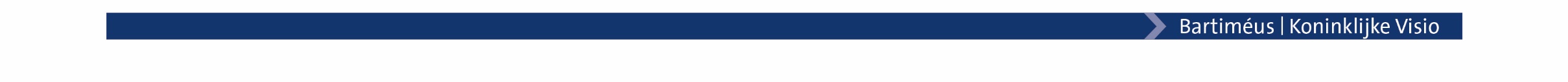 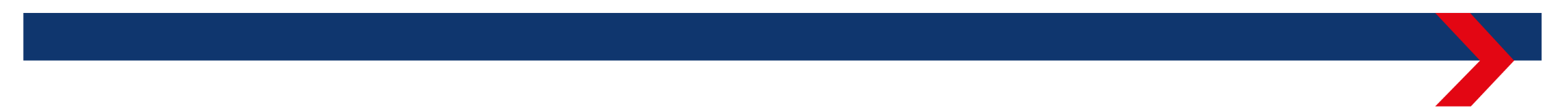 Checklist
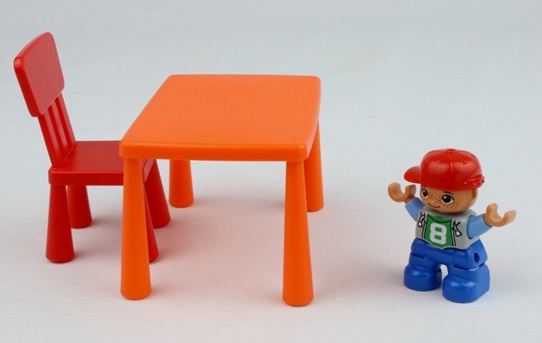 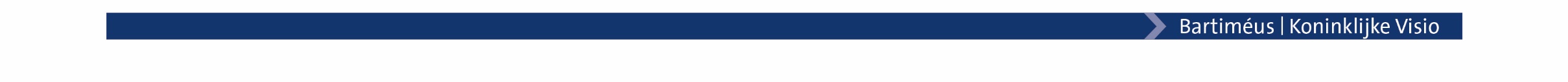 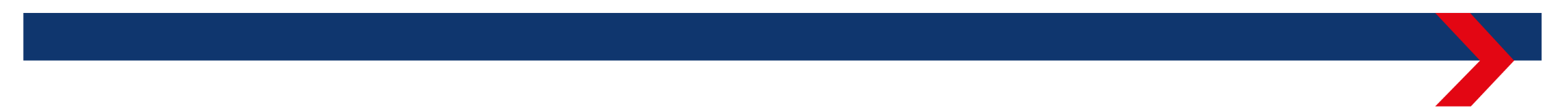 Insights  A to S
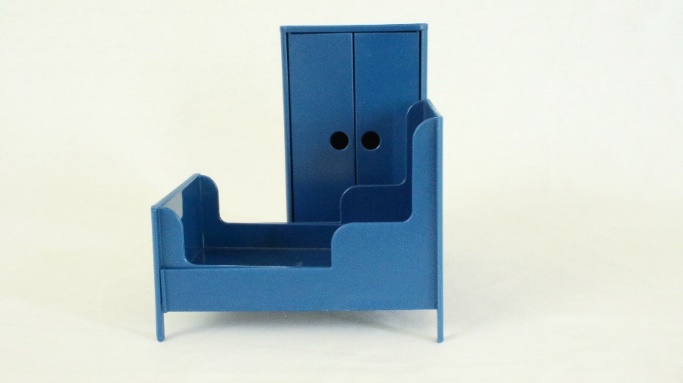 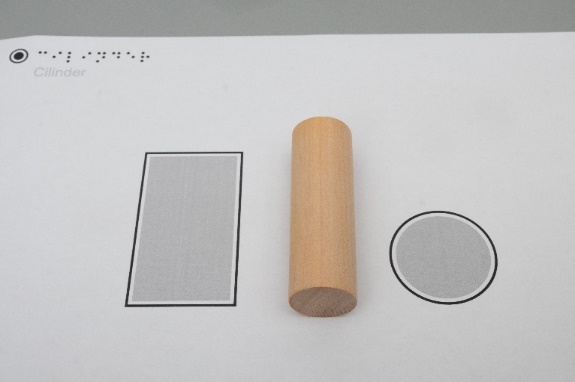 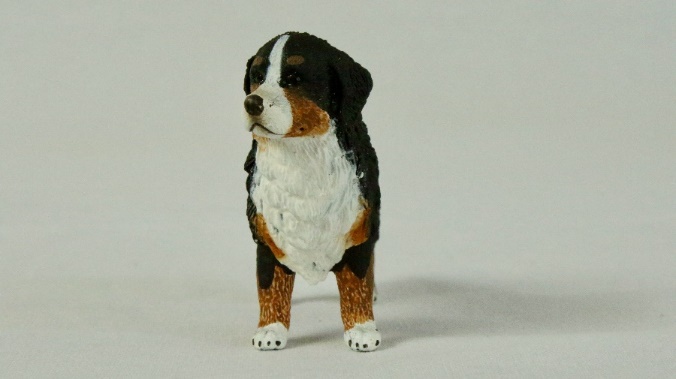 Insight F: 			Insight H:	        		      Insight K: ‘occlusion’
something round		human, animal or object,	      overlap in a drawing,
can be depicted straight   	can have more legs from	      something that is partially 
			another point of view	        	      depicted is behing the
						       object that you fully perceive
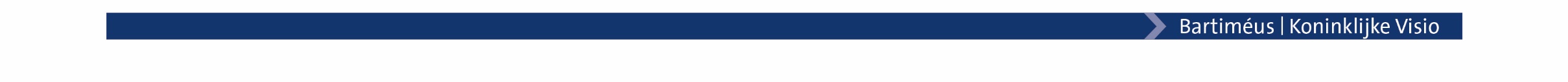 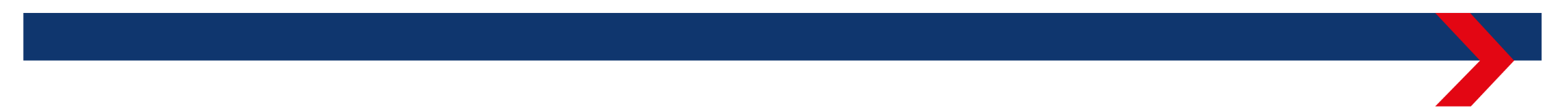 Insight Q
Knowing that something closer is depicted larger and that is further away is depicted smaller
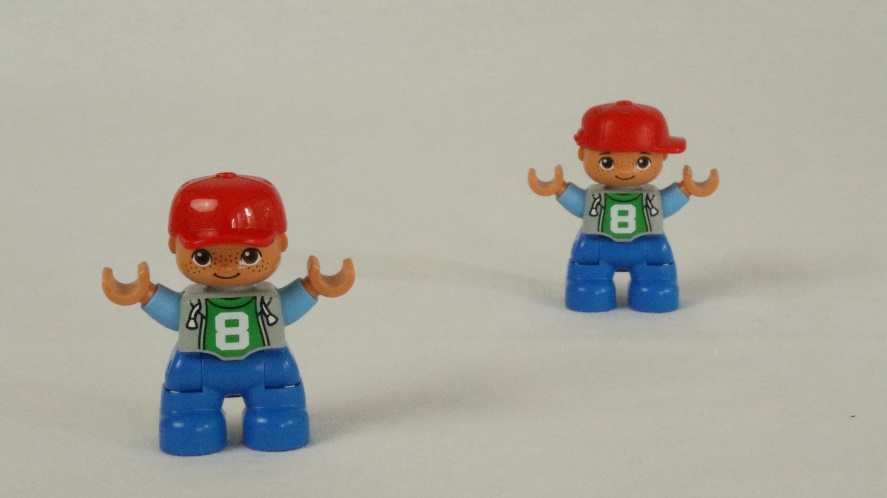 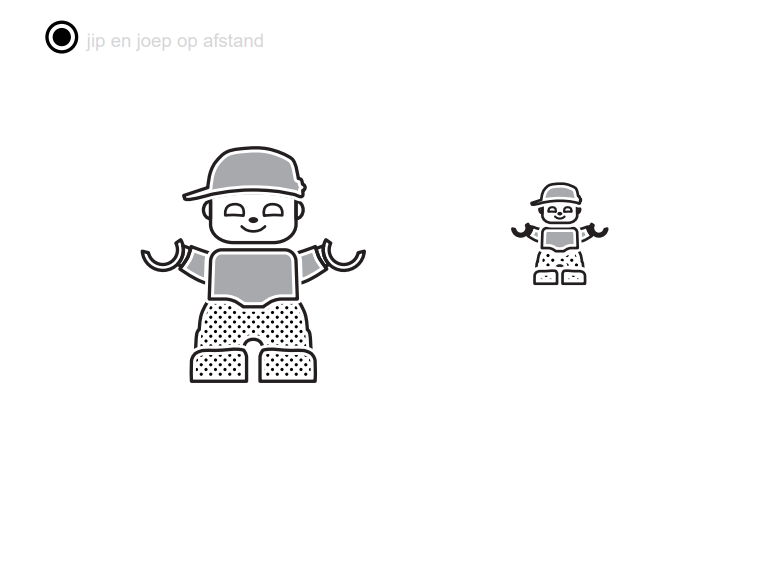 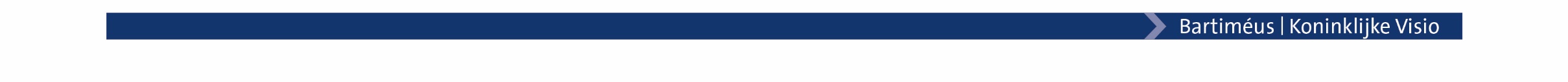 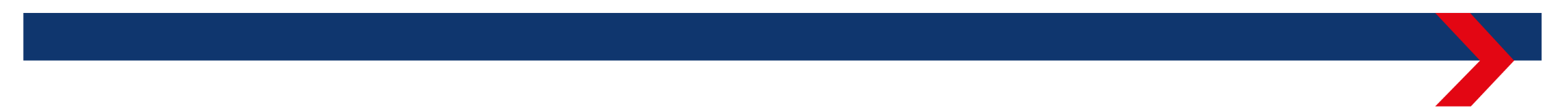 19 Lesson descriptions concerning the insights with special materials and drawings
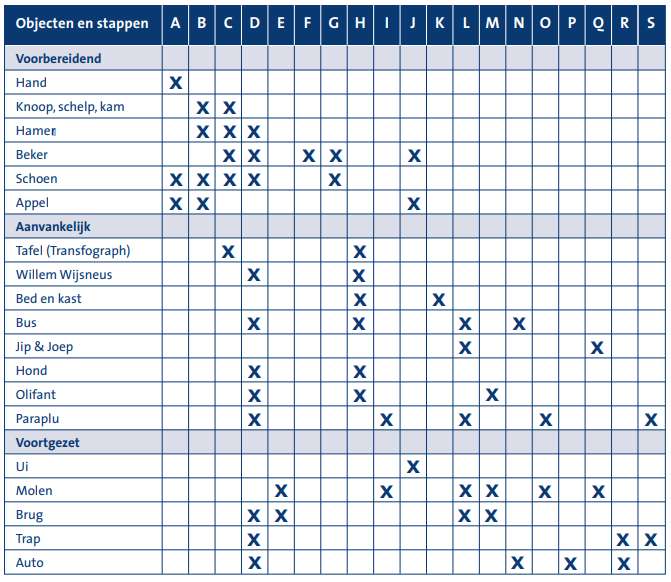 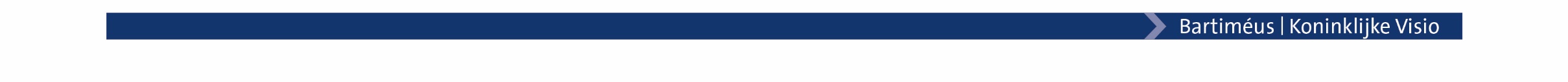 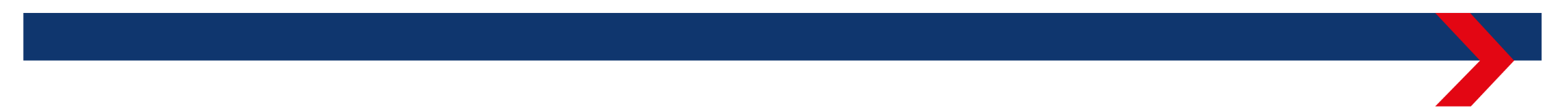 Instruction manual and written lessons for each phase
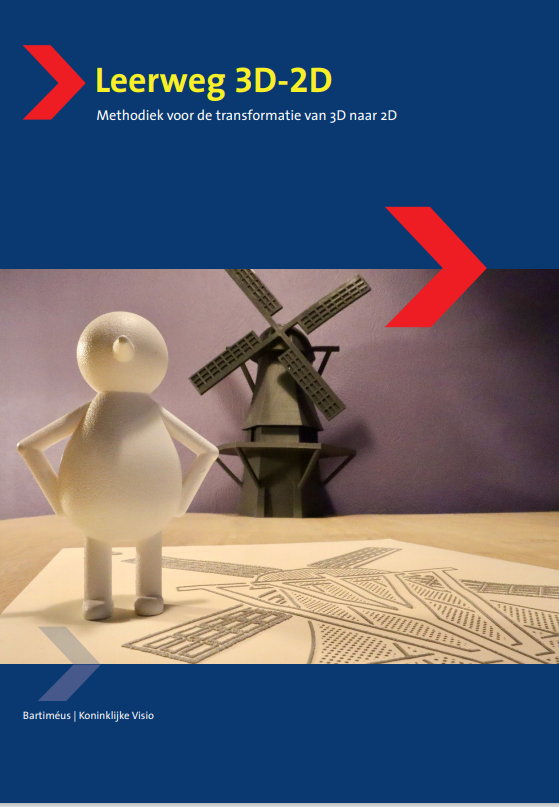 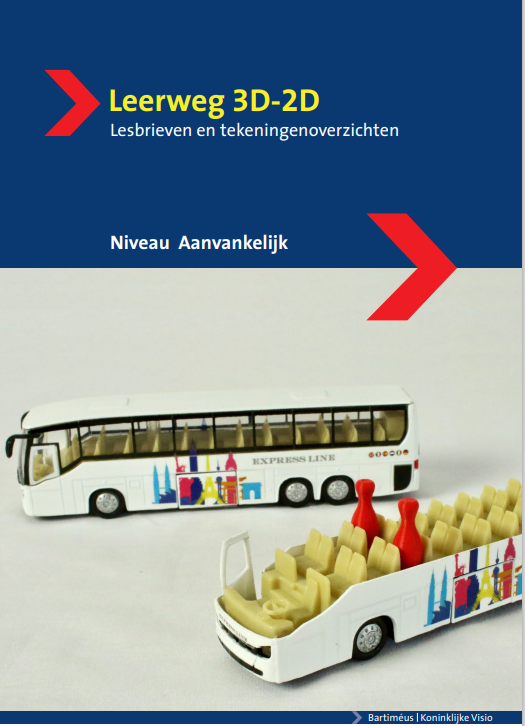 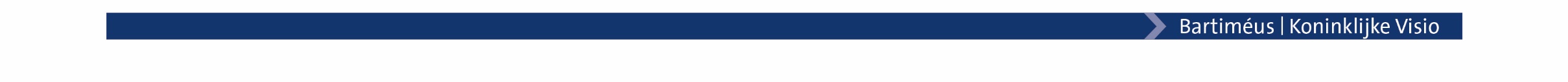 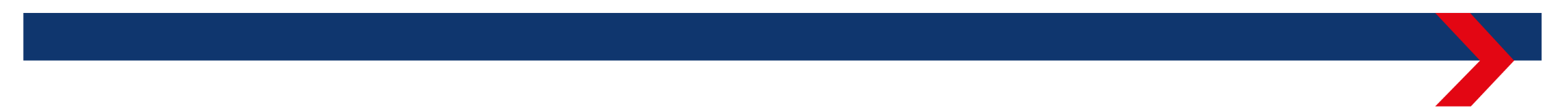 Let’s open the box
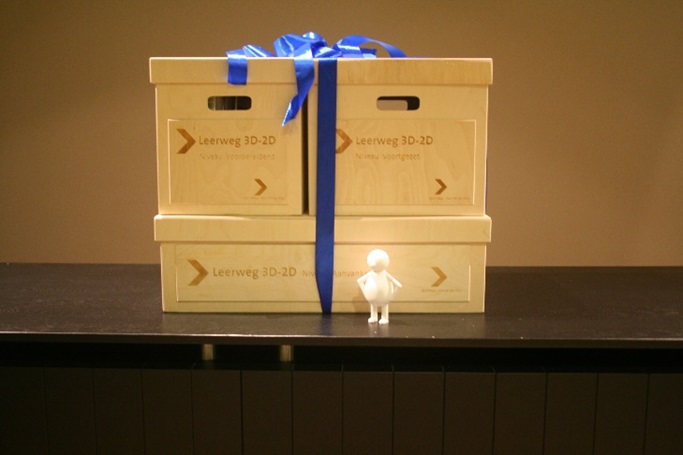 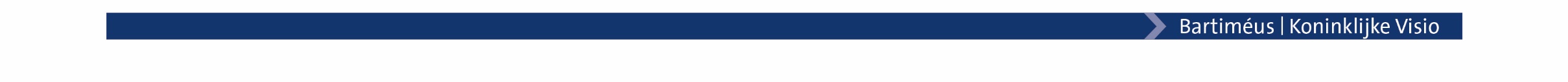 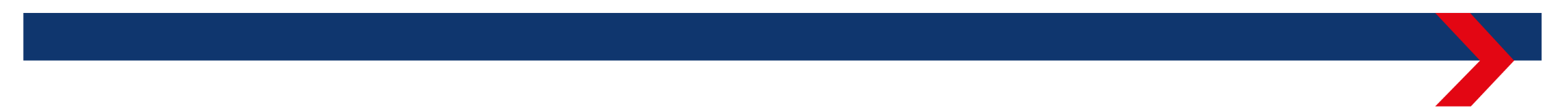 3 phases: 3 boxes

Prepatory phase:​
Emphasis on: Experiencing the transition (3D- through 2.5D- to 2D)​
Objects are familiar​
Drawings are real life size ​
​
Objects: ​
Hand​
Comb, Shell and Button
Hammer
Cup
Shoe​
Apple
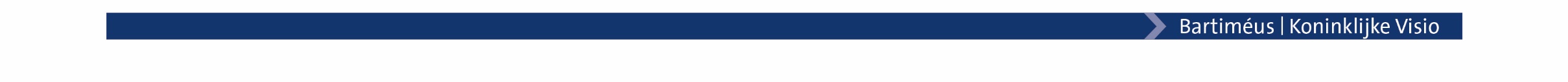 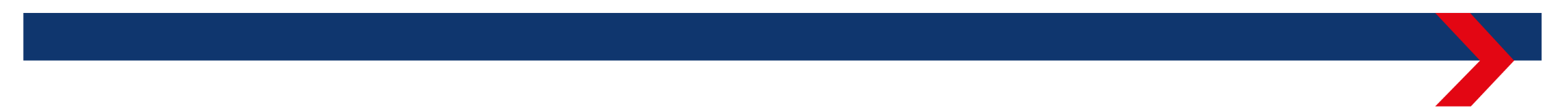 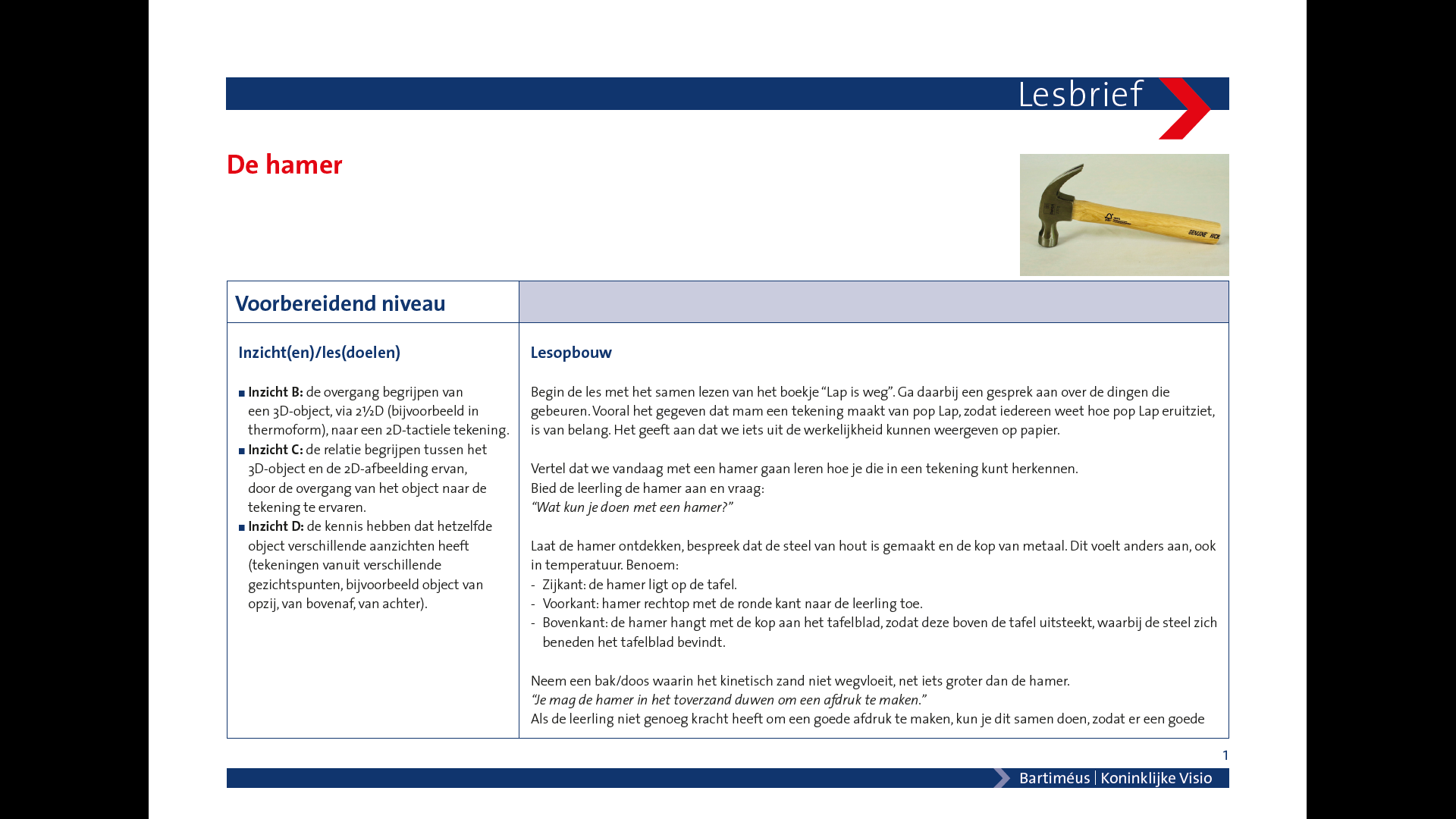 Lethe Hammer​
​
Lesson Hammer

Teachers instructions:
Description of insights and goals, materials, activities, points of observation and attention.
Lessons contain standard curricular activities and more challenging ones.
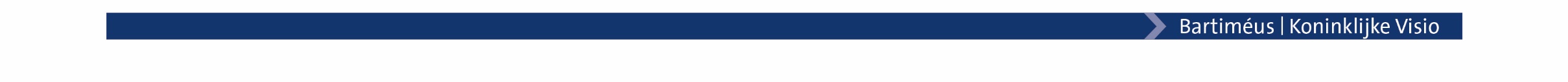 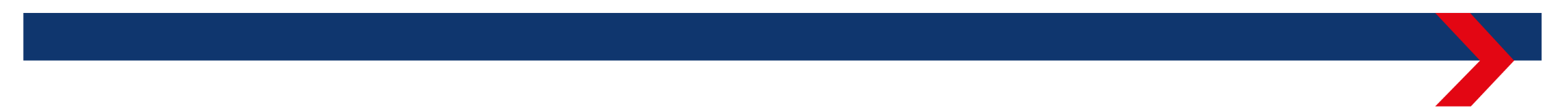 ​
The Hammer drawings: 3 different points of view
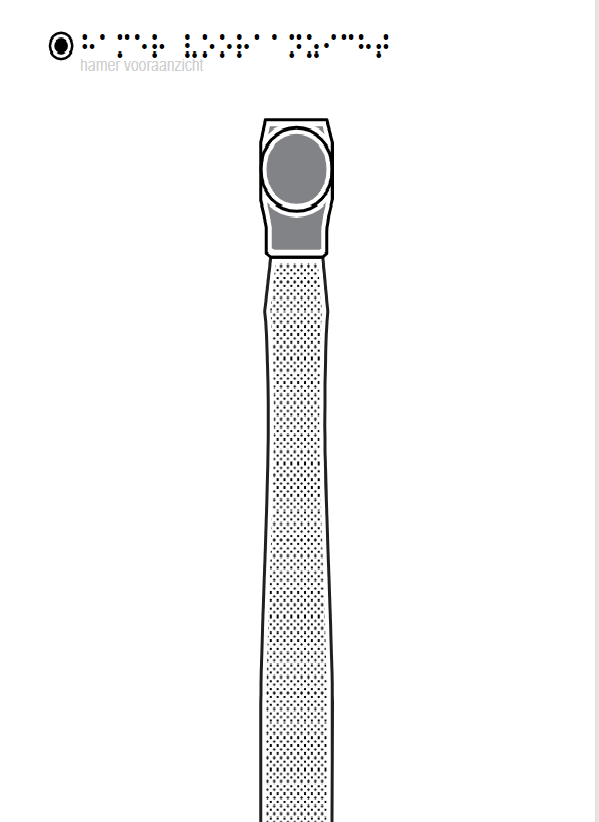 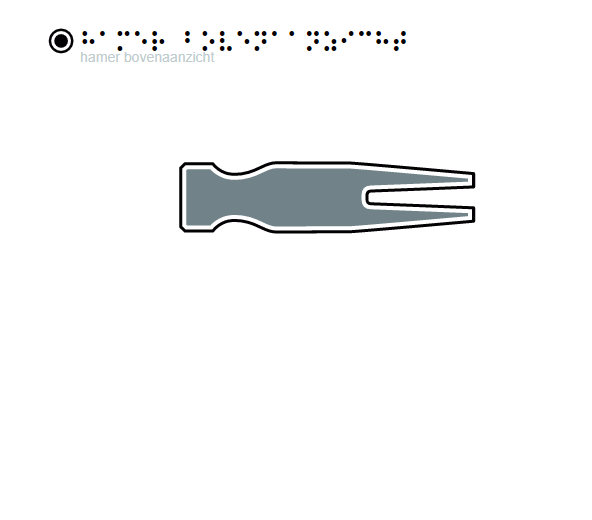 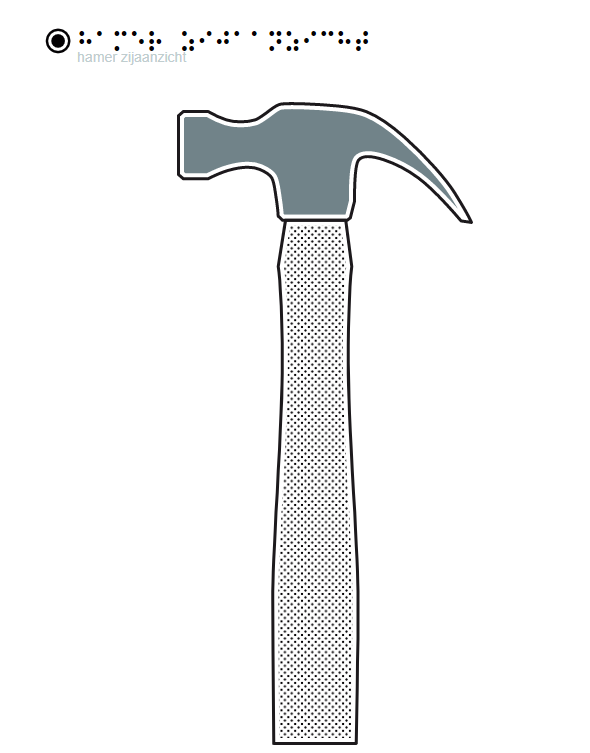 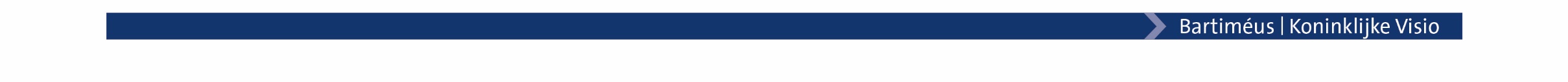 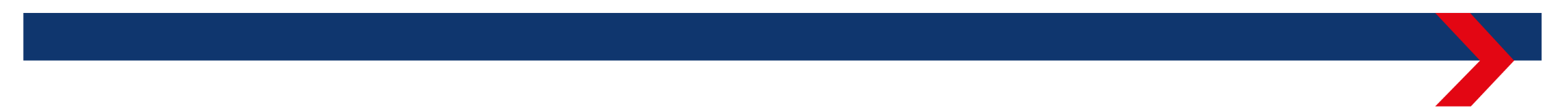 3 phases: 3 boxes

Initial phase:​
Objects are still familiar​ 
Scale is introduced; objects and drawings may differ in size.
Some insights are repeated, and new ones are introduced
​Objects: ​
Table
Bed and Closet
Willem Wijsneus
Bus
Twin brothers
Dog and Elephant
Umbrella
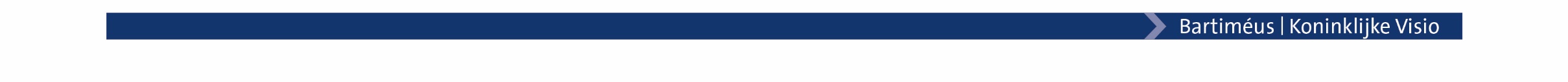 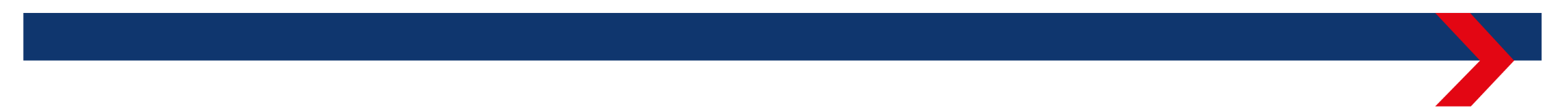 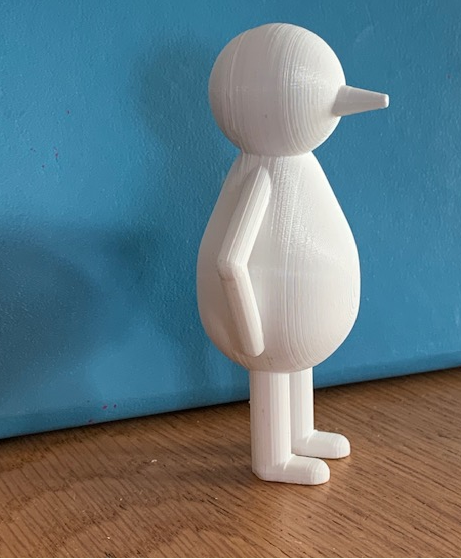 Our mascot: 
Willem Wijsneus

Literally translated:​
William Pointy Nose​
​
Figuratively translated:​
William Smartass​
​
The pointing of his nose
 is used to explain
the insight point of view. ​
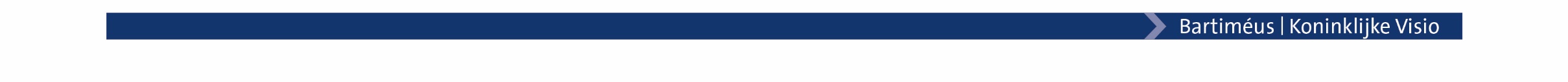 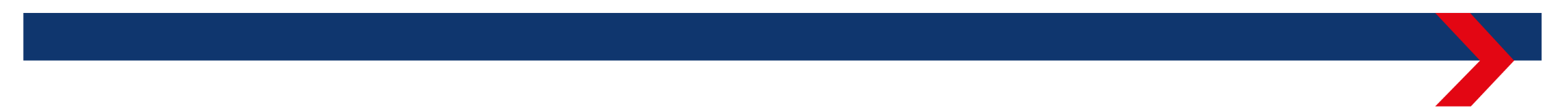 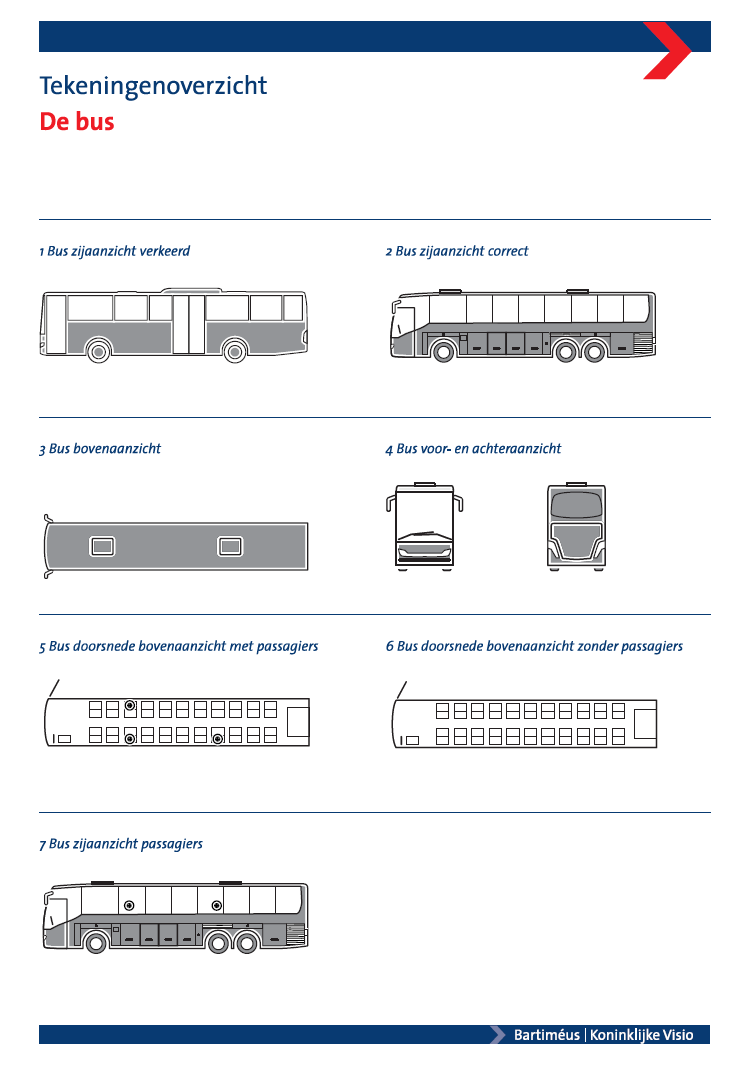 The Bus:​
​
Insights like:​
​
A wrong and a right drawing to choose from​
Working with refence points​
Working with a floor plan​
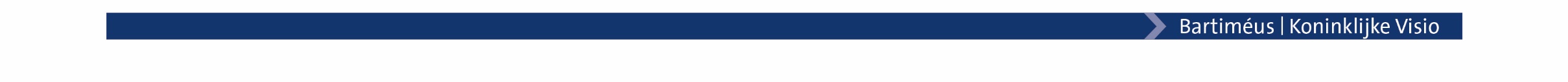 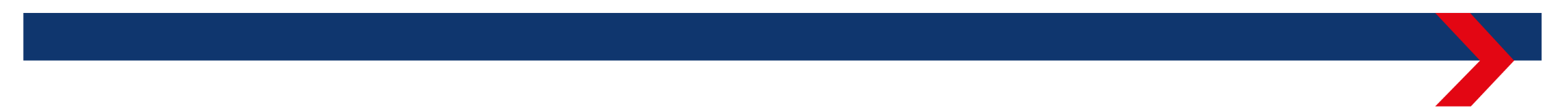 3 phases: 3 boxes

Continuous phase:​
 Objects and drawings are more complex
Some insights return but are treated on a more complicated level 
New complex insights are introduced
​
Objects: ​
Onion
Windmill
Bridge
Staircase
Car
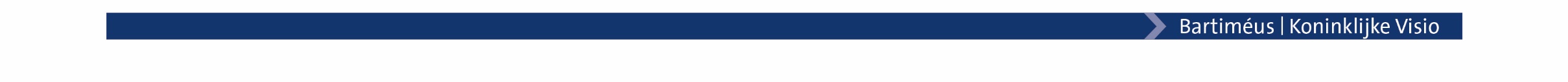 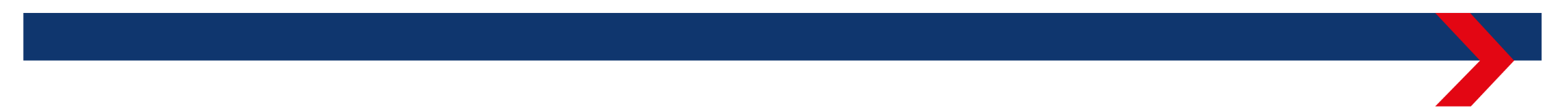 The Windmill

One of the more eloborated and complex lessons. ​
​
​
​
​
​
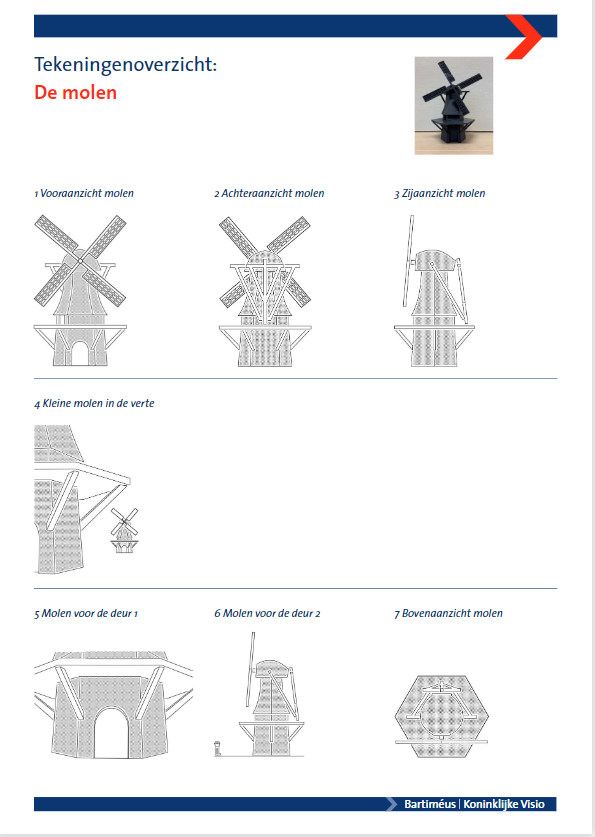 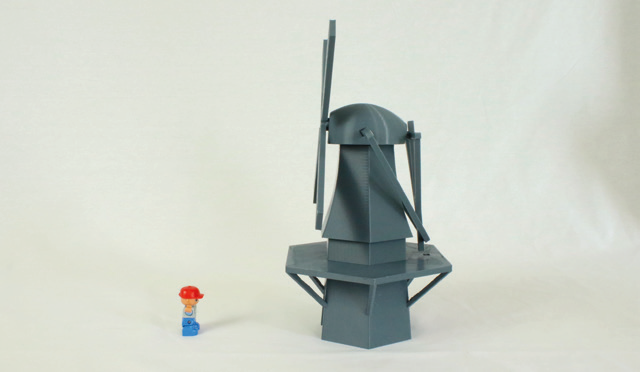 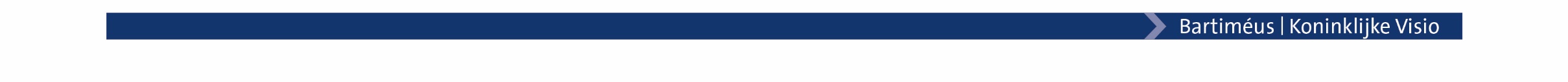 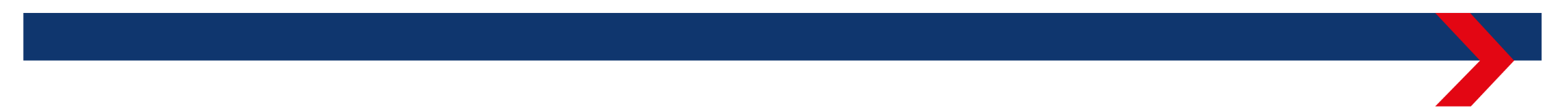 Special Thanks

Prof. Dr. Boguslaw Marek​
Dr. Mathijs Vervloed
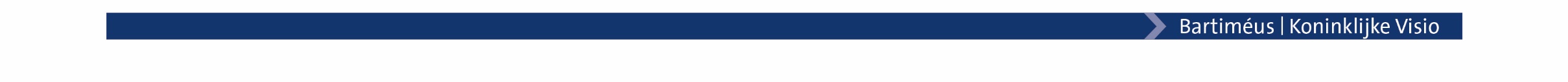 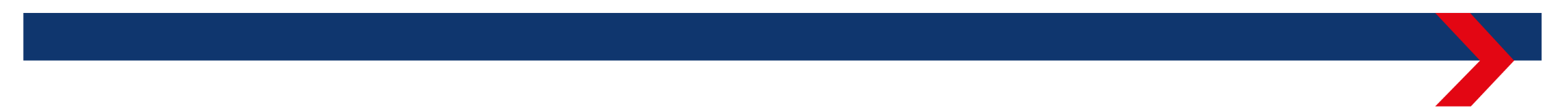 More information
For more information 
about these presentations and the presented products visit​
​
​
 www.visio.org/tactile-reading-2021​
​
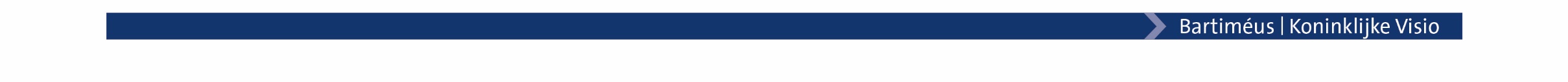